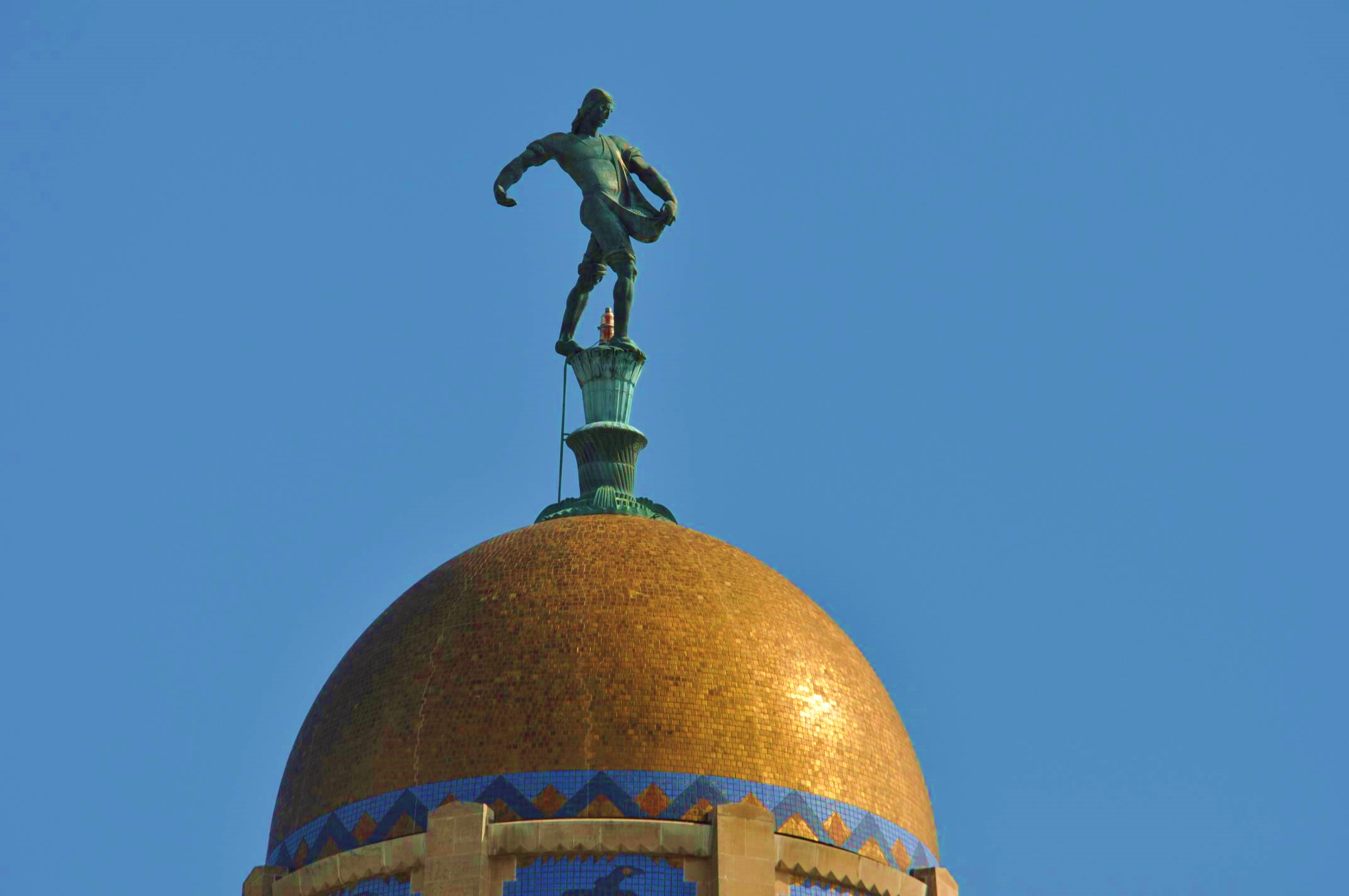 Innovation
Opportunity
GREATER NEBRASKA 
WORKFORCE DEVELOPMENT BOARD
Central Community College – Hastings
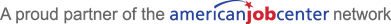 October 26, 2017
Approval of Minutes*
Agenda Item: #4, Pages 16-21
Funding Agreements *
Agenda Item: #5, Pages 34 -36
The Executive Committee proposes that the GNWDB use the following formula for calculating each required partner’s proportionate share of the Greater Nebraska American Job Center network operating budget. 

Infrastructure costs for dedicated space in the American Job Centers for co-located partners is negotiated separately from the Greater Nebraska American Job Center network operating budget; and 

Infrastructure costs for areas potentially available for the use of those served by all required partners such as the resource rooms, restrooms (common space), and meeting space is apportioned to each required partner by the number of consumers served as a percentage of the total number served by all partners. 

This formula will be effective from October 1, 2017 to June 30, 2019. Actual expenses will be reviewed at the start of the program year (July 2018) and adjusted accordingly. The one-stop operator will establish, in coordination with all required partners, a process to track referrals and number of individuals served by each American Job Center. The intent is to use this information for future Infrastructure Funding Agreement negotiations dependent on the quality and relevance of the information. 

Siouxland Human Investment Partnership and Pine Ridge Job Corps have not served participants in the Beatrice and Grand Island American Job Center districts and therefore will be assigned five (5) participants per center, as all programs must contribute to the operating budget. Nebraska Department of Labor, Unemployment Insurance Benefits (UI) maintains their own dedicated phone lines in the centers and therefore will not be required to share the costs associated with the shared additional dedicated phone lines. Nebraska Department of Labor, Office of Finance will coordinate with each required partner a payment schedule.
Labor Market Information
Agenda Item: #6A, Pages 50-52
Micropolitan Areas 
Grand Island (84,187) 
Kearney (54,611) 
Norfolk (48,499) 
Scottsbluff/ Gering (38,966) 
North Platte (37,379)
Fremont (36,617) 
Columbus (32,513)
Hastings (31,581) 
Beatrice (21,816) 
South Sioux City/ Dakota City (20,944) 
Lexington (26,126) 
Nebraska City (15,717) 
York (13,863) 
Alliance (11,310) 
McCook (11,023) 

Unemployment rates in Greater Nebraska are between 2.5% (Kearney) to 3.5% (Nebraska City), the State average is 2.8%.

Top industry sectors include: manufacturing, healthcare, and retail trade
Regional Activities
Agenda Item: #6A, Pages 52-54
Registered Apprenticeships in Albion and Wayne 

SNAP/ NDOL partnership expanded to Columbus & Hastings 

 Regional planning in Norfolk and Columbus 

Industry Partnerships in Central, Nebraska City, and  Columbus
Transfer Funds*
Agenda Item: #6B, Page 37
Background: In accordance with Section133(b)(4) of the Workforce Innovation and Opportunity Act, a local board may transfer, if such transfer is approved by the Governor, up to and including 100 percent of the funds allocated to the local area under the Adult or Dislocated Worker programs, between such programs. 

It is proposed that the Greater Nebraska Workforce Development Local Area transfer the following amount of funds: Transfer $200,000 of Dislocated Worker funds to the Adult program with all funds coming from PY17 funds, effective 10/26/17.
Sole Source Procurement*
Agenda Item: #6C, Pages 37-40
Background: When the Local Plan was originally submitted the Board intended to award one-stop operator services via a competitive bidding process. Unfortunately, no bids were received and the Board was forced to use a sole-source procurement process. This revision will document the progression of awarding one-stop operator services as required by State policy. 

It is proposed that the Greater Nebraska Workforce Development Board add the sole source procurement process to the Local Plan.
Service Strategy for Sidney
Agenda Item: #6J
Supportive Services*
Agenda Item: #6K, Pages 54 -55
Background: The current policy training limits are: 

a maximum of $7,000 for occupational skills training (OST) only, 
a maximum of $7,000 for on-the-job training (OJT) only, 
a maximum of $9,000 for a combination of OJT and OST. 
a maximum of $1,000 for supportive services, 
a maximum of $4,500 for CDL training short-term training, and
a maximum of $2,500 for all other training short-term training. 

These training limits were established on September 29, 2016 by the Board. 

The System Coordination Committee has proposed that the GNWDB raise the supportive services limit to $2,000.
Customer Satisfaction
Agenda Item: #6I, Pages 54-55
78 percent said they would very strongly recommend this program.

89 percent said they received all services necessary.

78 percent said they were very satisfied with staff.

67 percent said they were able to find employment in their field.
Performance
Agenda Item: #6I, Page 56
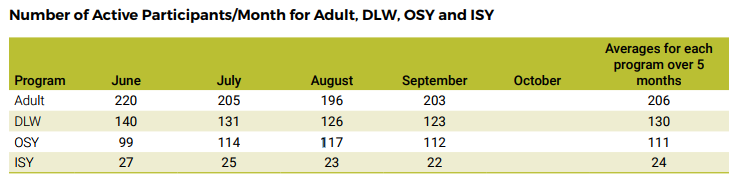 WIOA performance metrics are not available at this time.
Finance Report
Agenda Item: #6n, Page 56
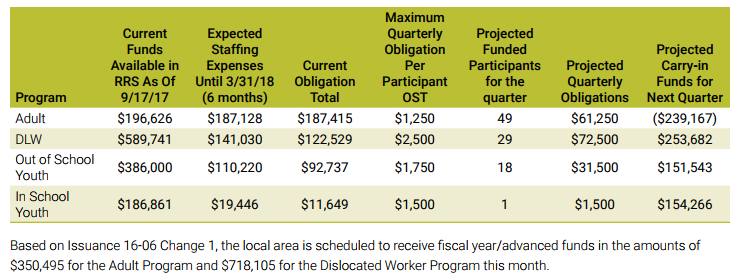 Regional Plans
Agenda Item: #6o, Page 57-60
Addendums to the Tri-Cities Regional Plan and Greater Nebraska Local Plan have been prepared for Norfolk, Columbus, and Scottsbluff.

All plans are posted online at dol.nebraska.gov
Service Agreement*
Agenda Item: #6p, Pages 39-40 and 68
Background: The N-PACE program at Central Community College offers its first-ever training and education awards in precision agriculture. Program awards include an associate of applied science degree, a diploma, and two special certificates. Students interested in continuing their studies at a four-year college can do so as well through the College’s transfer program. The N-PACE program is now part of Nebraska’s Eligible Training Provider List. WIOA Title 1 participants can now enroll in this program. The administrative entity has drafted a service agreement between the board and the N-PACE program. This agreement is intended to increase coordination and leverage resources between Greater Nebraska and Central Community College. Additionally, a revision to the Tri-Cities Regional Plan has been prepared. A tour of the Central Community College campus is available after lunch. The tour will highlight the N-PACE program. See attached service agreement (page 68).

The Strategic Planning Committee has proposed that the GNWDB agree to the terms of the service agreement and add the following line under Postsecondary Credential to the Tri-cities Regional Plan: 

One opportunity includes a collaborative approach by the local area and Central Community College’s Nebraska Precision Ag Center of Excellence (N-PACE) Program to promote stackable credentials in the agriculture sector and align participant’s skills with industry needs. A service agreement has been established that formalizes this relationship. This program is on Nebraska’s Eligible Training Provider List (ETPL) and is yet another way to expand customer choice when selecting a career.
Sector Strategies/ Industry Partnerships
Agenda Item: #6q, Page 61
Central Nebraska Manufacturing Industry Partnership launched August 17th (Kearney, Grand Island, Hastings, Holdrege, & Alda). 

Southeast – Triangular from Nebraska City, Beatrice to Falls City – Public Sector Training – September 26 in Nebraska City 

Northeast – Columbus with a 45 mile radius around Columbus – Public Sector Training – September 27th in Columbus

Panhandle - On hold (Scottsbluff, Alliance, Kimball & Bridgeport)
Executive Committee Updates
Agenda Item: #6r, Page 63
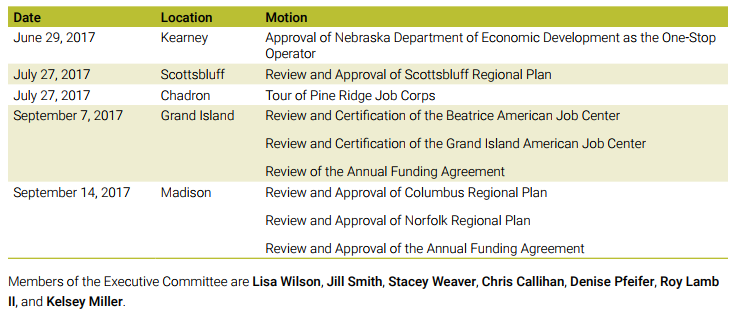 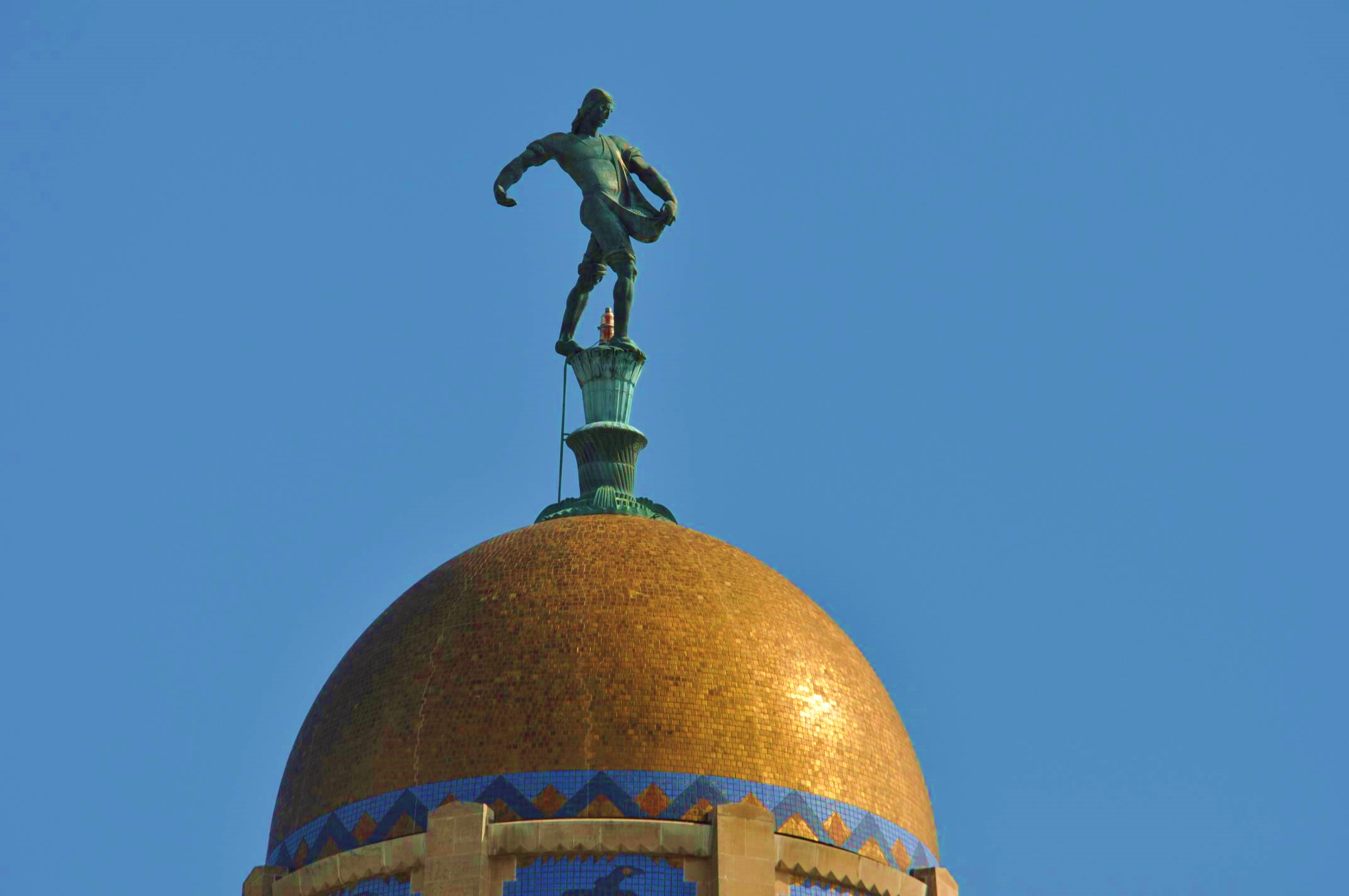 Innovation
Opportunity
GREATER NEBRASKA 
WORKFORCE DEVELOPMENT BOARD
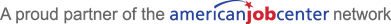 NEXT MEETING: January 18, 2018
BROKEN BOW
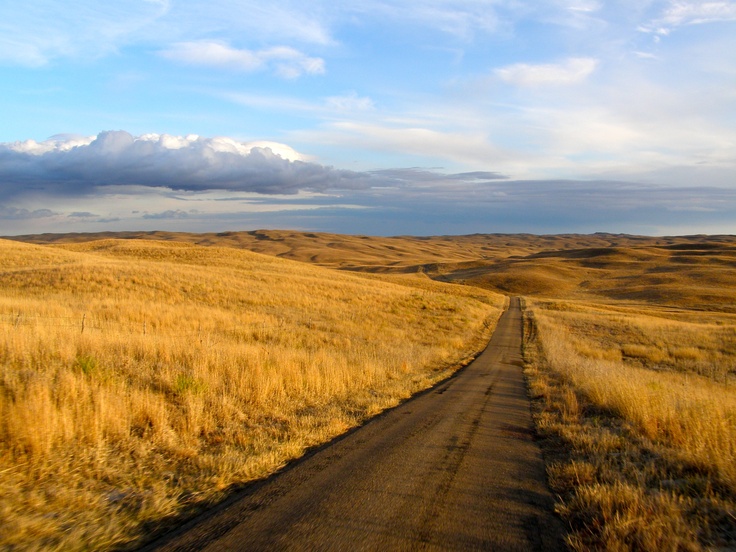 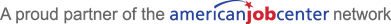 CHIEF ELECTED OFFICALS BOARD
Central Community College - Hastings
October 26, 2017
Approval of Minutes*
Agenda Item: #4, Pages 27-32
National Association of County Officials
- Workforce Development
Agenda Item: #6s
Funding Agreements *
Agenda Item: #6t, Pages 34 -36
The Executive Committee proposes that the GNWDB use the following formula for calculating each required partner’s proportionate share of the Greater Nebraska American Job Center network operating budget. 

Infrastructure costs for dedicated space in the American Job Centers for co-located partners is negotiated separately from the Greater Nebraska American Job Center network operating budget; and 

Infrastructure costs for areas potentially available for the use of those served by all required partners such as the resource rooms, restrooms (common space), and meeting space is apportioned to each required partner by the number of consumers served as a percentage of the total number served by all partners. 

This formula will be effective from October 1, 2017 to June 30, 2019. Actual expenses will be reviewed at the start of the program year (July 2018) and adjusted accordingly. The one-stop operator will establish, in coordination with all required partners, a process to track referrals and number of individuals served by each American Job Center. The intent is to use this information for future Infrastructure Funding Agreement negotiations dependent on the quality and relevance of the information. 

Siouxland Human Investment Partnership and Pine Ridge Job Corps have not served participants in the Beatrice and Grand Island American Job Center districts and therefore will be assigned five (5) participants per center, as all programs must contribute to the operating budget. Nebraska Department of Labor, Unemployment Insurance Benefits (UI) maintains their own dedicated phone lines in the centers and therefore will not be required to share the costs associated with the shared additional dedicated phone lines. Nebraska Department of Labor, Office of Finance will coordinate with each required partner a payment schedule.
Supportive Services*
Agenda Item: #6u, Pages 54 -55
Background: The current policy training limits are: 

a maximum of $7,000 for occupational skills training (OST) only, 
a maximum of $7,000 for on-the-job training (OJT) only, 
a maximum of $9,000 for a combination of OJT and OST. 
a maximum of $1,000 for supportive services, 
a maximum of $4,500 for CDL training short-term training, and
a maximum of $2,500 for all other training short-term training. 

These training limits were established on September 29, 2016 by the Board. 

The System Coordination Committee has proposed that the GNWDB raise the supportive services limit to $2,000.
Service Agreement*
Agenda Item: #6v, Pages 39-40 and 68
Background: The N-PACE program at Central Community College offers its first-ever training and education awards in precision agriculture. Program awards include an associate of applied science degree, a diploma, and two special certificates. Students interested in continuing their studies at a four-year college can do so as well through the College’s transfer program. The N-PACE program is now part of Nebraska’s Eligible Training Provider List. WIOA Title 1 participants can now enroll in this program. The administrative entity has drafted a service agreement between the board and the N-PACE program. This agreement is intended to increase coordination and leverage resources between Greater Nebraska and Central Community College. Additionally, a revision to the Tri-Cities Regional Plan has been prepared. A tour of the Central Community College campus is available after lunch. The tour will highlight the N-PACE program. See attached service agreement (page 68).

The Strategic Planning Committee has proposed that the GNWDB agree to the terms of the service agreement and add the following line under Postsecondary Credential to the Tri-cities Regional Plan: 

One opportunity includes a collaborative approach by the local area and Central Community College’s Nebraska Precision Ag Center of Excellence (N-PACE) Program to promote stackable credentials in the agriculture sector and align participant’s skills with industry needs. A service agreement has been established that formalizes this relationship. This program is on Nebraska’s Eligible Training Provider List (ETPL) and is yet another way to expand customer choice when selecting a career.
Transfer Funds*
Agenda Item: #6w, Page 37
Background: In accordance with Section133(b)(4) of the Workforce Innovation and Opportunity Act, a local board may transfer, if such transfer is approved by the Governor, up to and including 100 percent of the funds allocated to the local area under the Adult or Dislocated Worker programs, between such programs. 

It is proposed that the Greater Nebraska Workforce Development Local Area transfer the following amount of funds: Transfer $200,000 of Dislocated Worker funds to the Adult program with all funds coming from PY17 funds, effective 10/26/17.
Sole Source Procurement*
Agenda Item: #6x, Pages 37-40
Background: When the Local Plan was originally submitted the Board intended to award one-stop operator services via a competitive bidding process. Unfortunately, no bids were received and the Board was forced to use a sole-source procurement process. This revision will document the progression of awarding one-stop operator services as required by State policy. 

It is proposed that the Greater Nebraska Workforce Development Board add the sole source procurement process to the Local Plan.
Reappointments*
Agenda Item: #6y, Pages 41-42
It is proposed that the Chief Elected Officials Board reappoint Lisa Wilson, Jill Smith, Charlene Lant, Denise Pfeifer, and Stacey Weaver to the Greater Nebraska Workforce Development Board (GNWBD) for a three-year term ending October 26, 2020.
New Appointments*
Agenda Item: #6z, Pages 42
Workforce (Community Based) Position 
It is proposed that the Chief Elected Officials Board appoint _____________ to the Greater Nebraska Workforce Development Board (GNWBD) for a three-year term ending October 26, 2020. 

Workforce Position 
It is proposed that the Chief Elected Officials Board appoint _____________ to the Greater Nebraska Workforce Development Board (GNWBD) for a three-year term ending October 26, 2020.
Equal Opportunity Policy*
Agenda Item: #6aa, Pages 40 & 64
Background: Service providers are not required to designate an EO Officer. The obligation for ensuring service provider compliance with the nondiscrimination and equal opportunity provisions of WIOA Sec. 188 and 29 CFR Part 38 rests with the Governor or local area grant recipient (i.e., Chief Elected Official), as specified in the state's nondiscrimination plan. 

The Nebraska Department of Labor has recently updated its State Nondiscrimination and Equal Opportunity Policy. In order to comply with this policy, it is proposed that the Chief Elected Officials Board adopt an updated version of Greater Nebraska’s Nondiscrimination and Equal Opportunity Policy that reflects the recent changes in the State’s policy. 

See attached revised policy (page 64).
Board Bylaws*
Agenda Item: #6bb, Pages 44
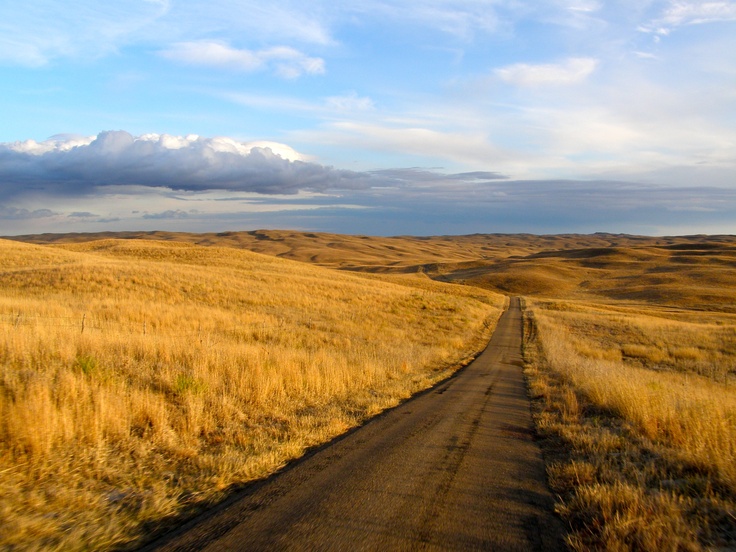 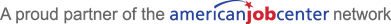 CHIEF ELECTED OFFICALS BOARD
Central Community College - Hastings
NEXT MEETING: January 18, 2018
BROKEN BOW